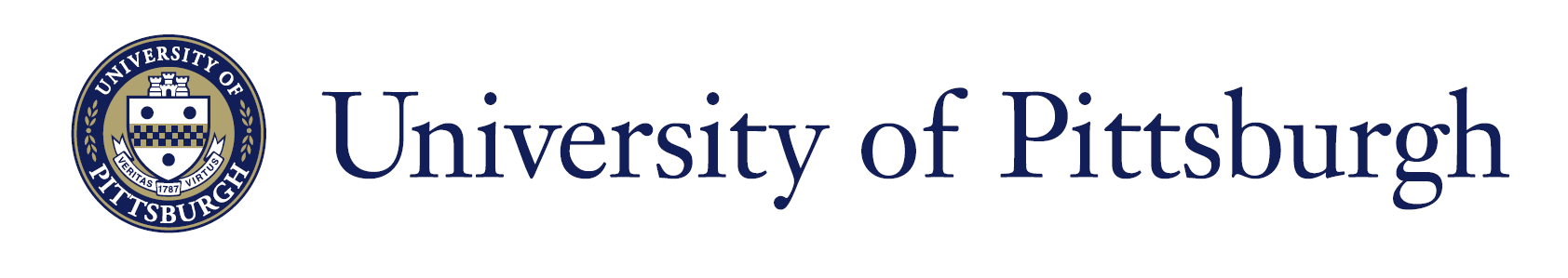 AEP: An Error–bearing Neural Network Accelerator for Energy Efficiency and Model Protection
Lei Zhao+, Youtao Zhang+, Jun Yang*
+Computer Science Department, University of Pittsburgh
*Electrical and Computer Engineering Department, University of Pittsburgh
Outline
Background
Observation
Design Overview
Design Details
Experiment Setup
Results
Outline
Background
Observation
Design Overview
Design Details
Experiment Setup
Results
Neural Networks In Applications
Augmented reality
Security
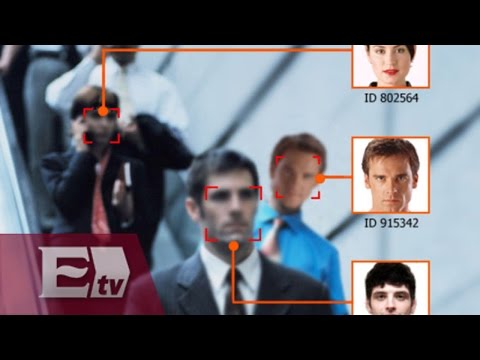 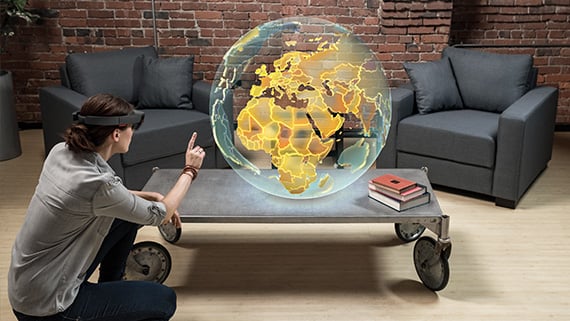 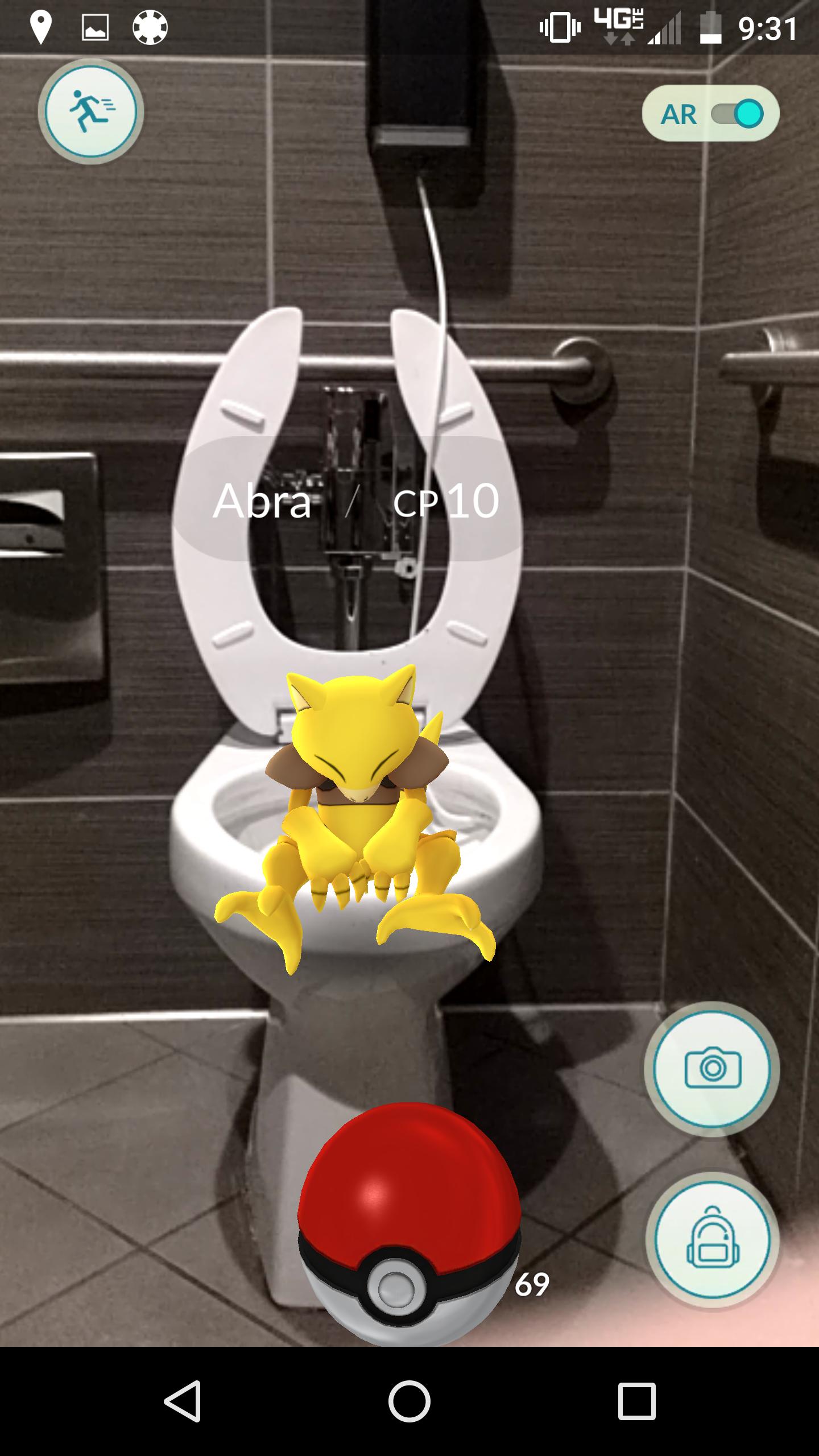 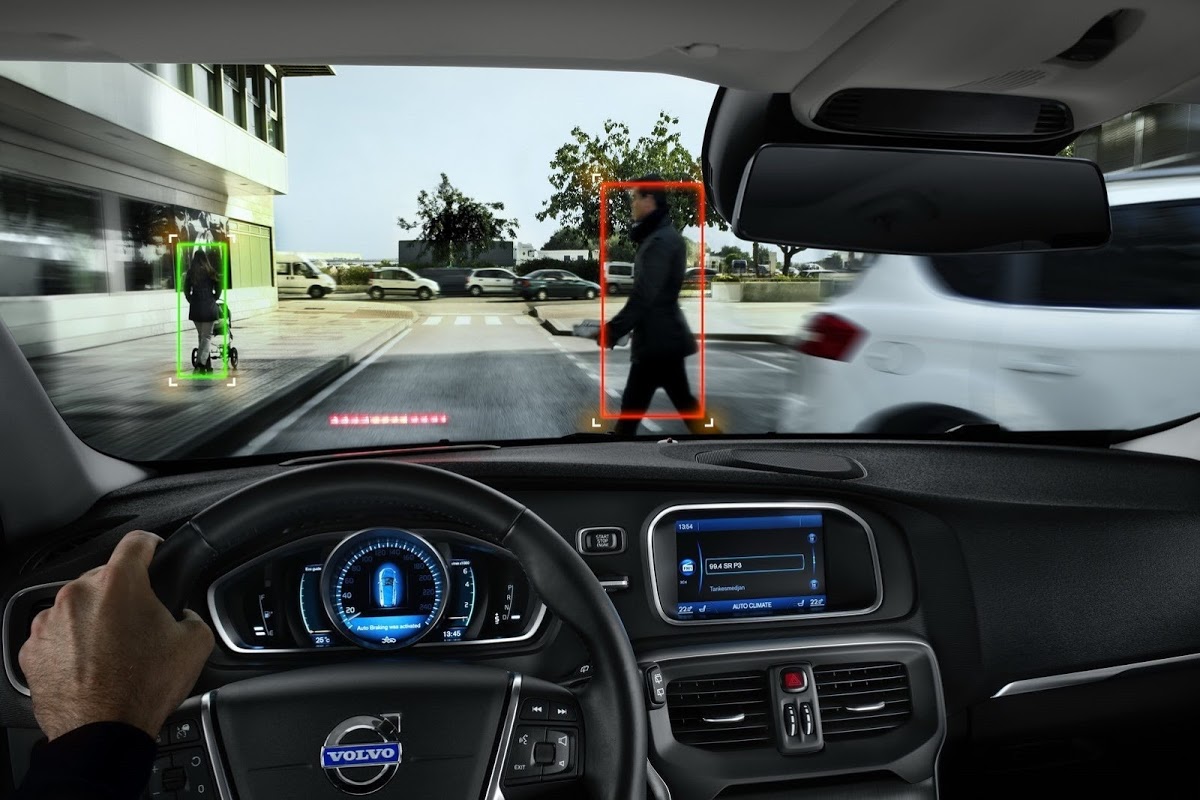 Neural Networks
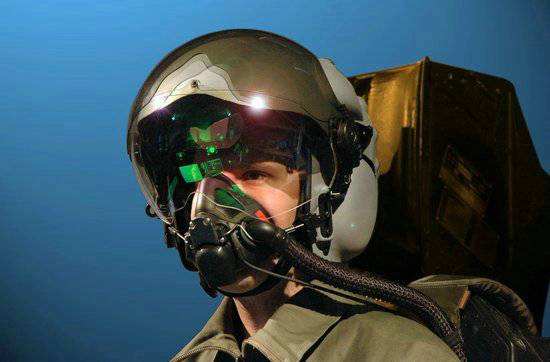 Self driving cars
Games
Military
Neural Networks Need To Be Protected
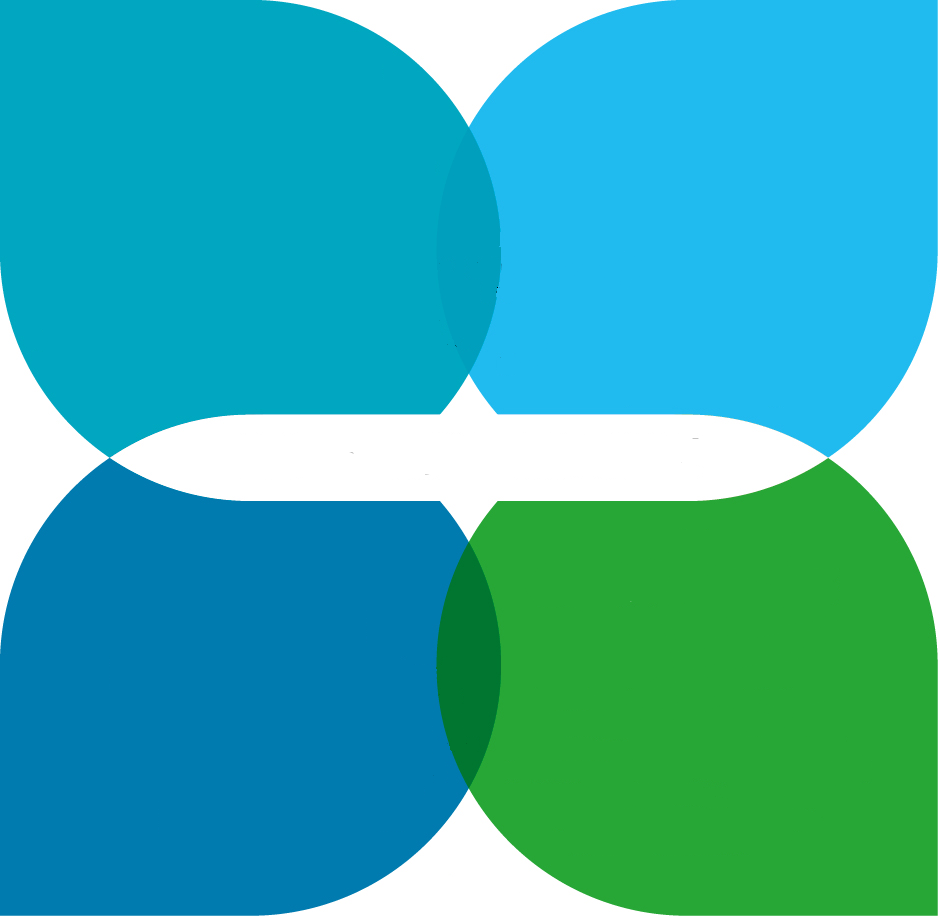 TRAINING DATA PRIVACY
COMPUTATION POWER
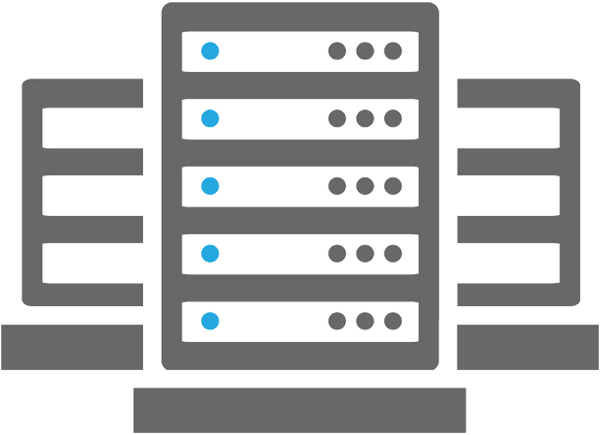 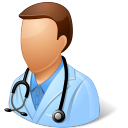 Super computers
Patient privacy
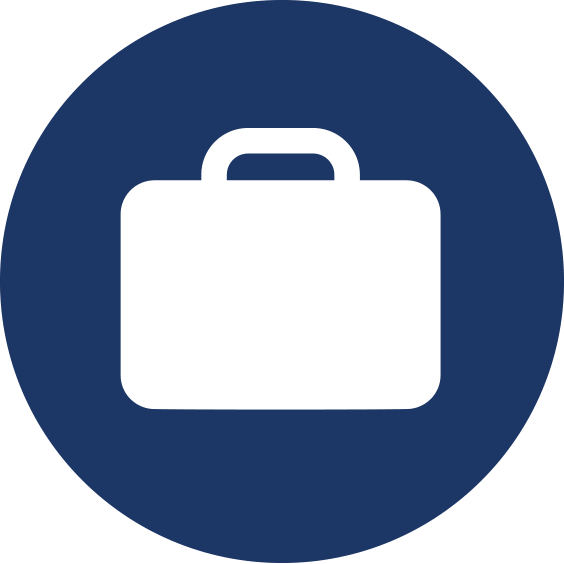 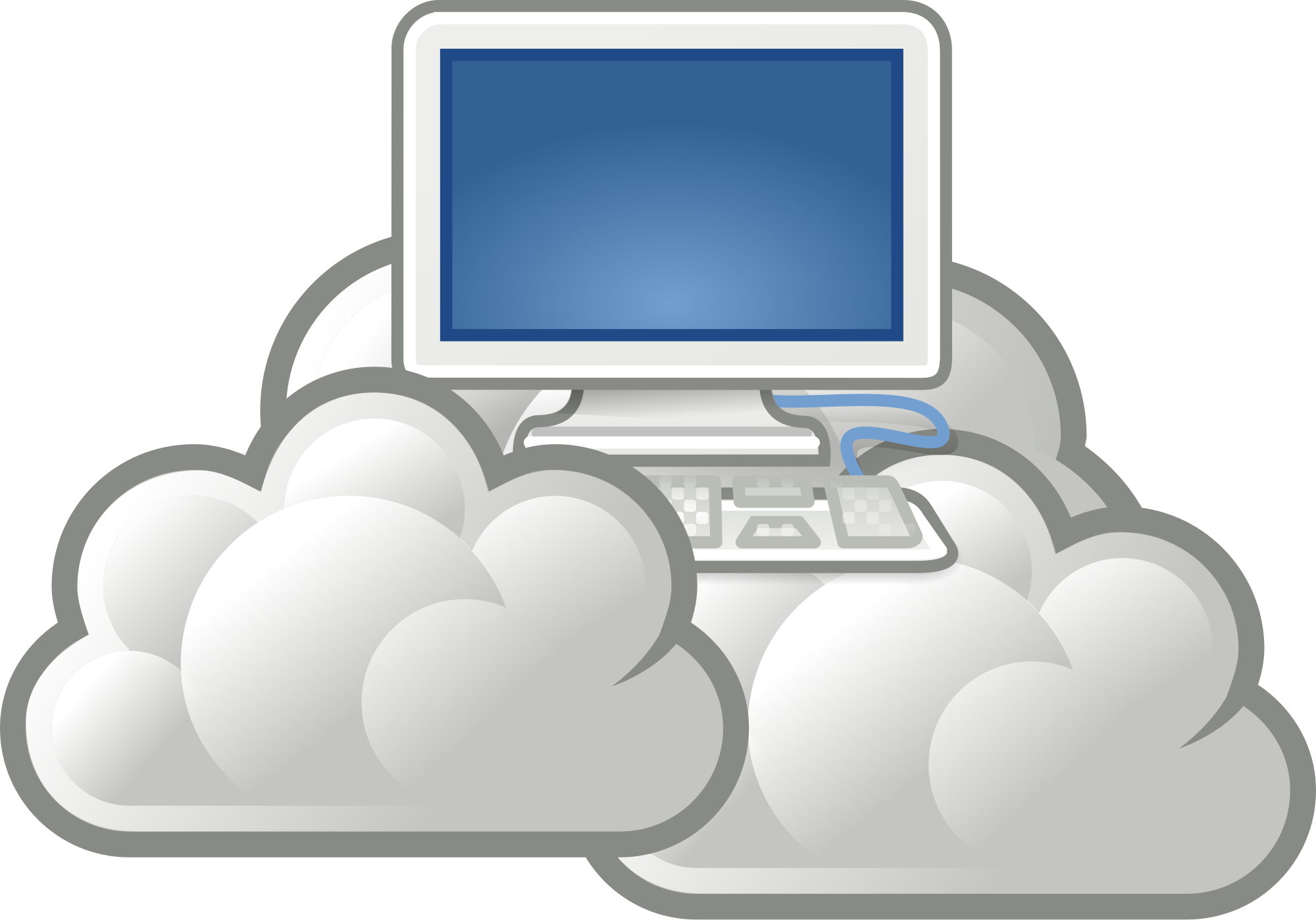 Cloud computing
Commercial data
INTELLECTUAL PROPERTY
Pretrained models
can be reused for
other related tasks
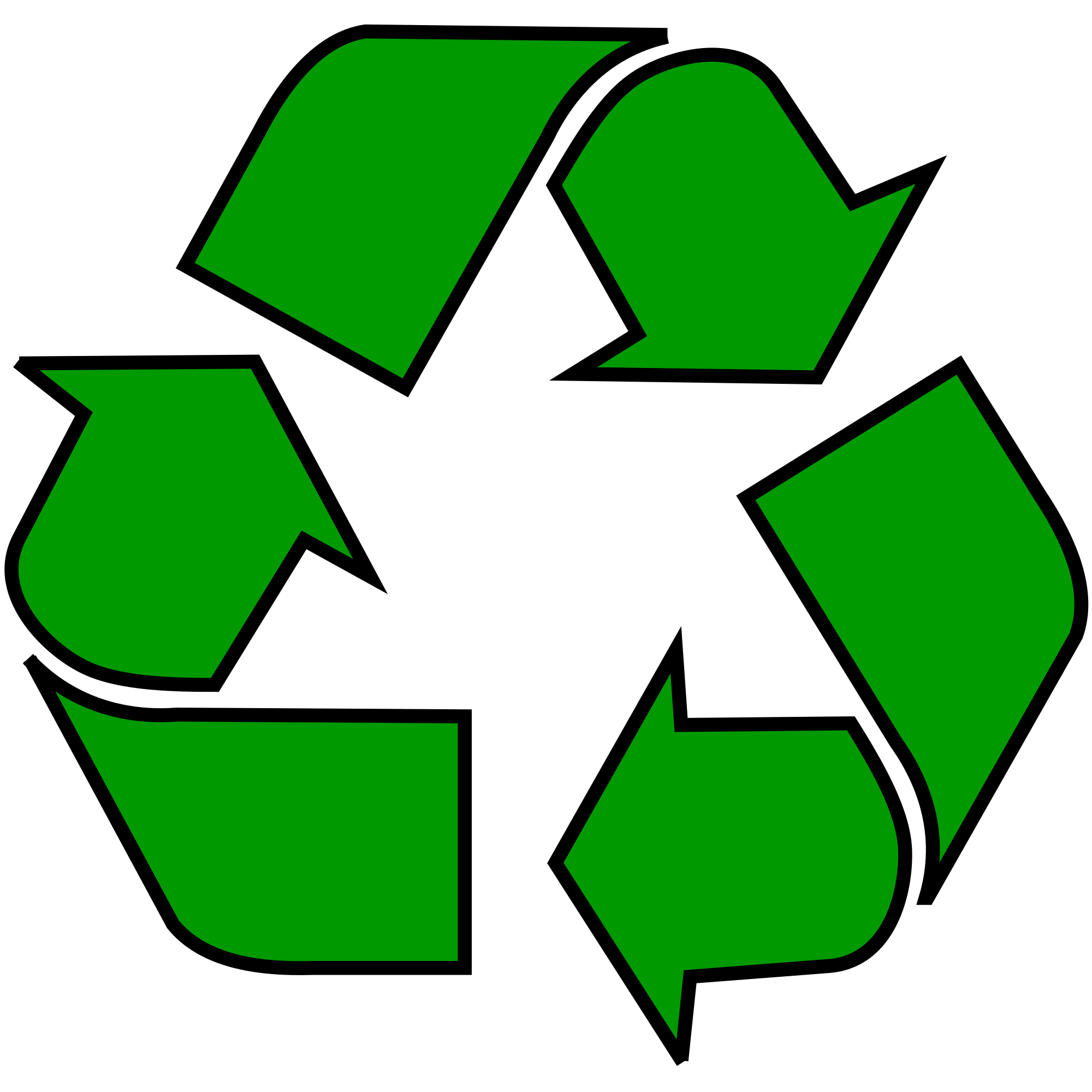 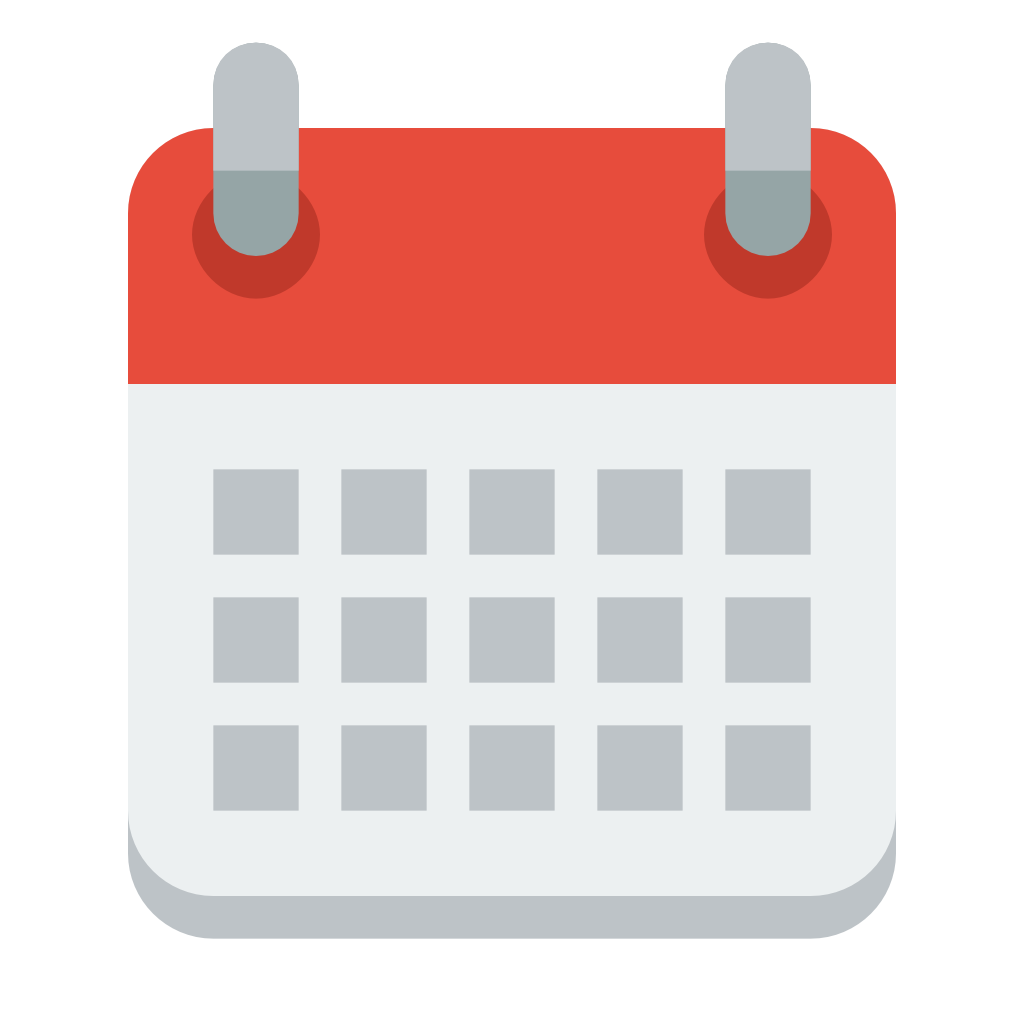 Takes weeks to
months of training
TRAINING TIME
TRANSFER LEARNING
Outline
Background
Observation
Design Overview
Design Details
Experiment Setup
Results
Observation
Gradient methods find the local minima in the error surface of deep models
The solution is not unique
…
…
…
…
1
1
1
1
0
1
0
1
1
0
0
1
0
1
1
1
1
1
1
0
0
0
0
0
1
0
0
Iter 0
Iter 1
1
0
0
Iter 2
1
1
0
0
Iter 3
multiple solutions
Observation
The learning procedure adapts to the error automatically
The errors force the learning to find other solutions (local minima)
…
…
…
…
1
1
1
0
0
1
0
1
0
0
0
0
1
1
0
0
1
1
1
1
0
0
1
1
Iter 0
0
1
0
1
0
1
1
Iter 1
1
0
0
Iter 2
0
1
Iter 3
Outline
Background
Observation
Design Overview
Design Details
Experiment Setup
Results
Overview
How to generate
device dependent
error masks
Mask Database
①
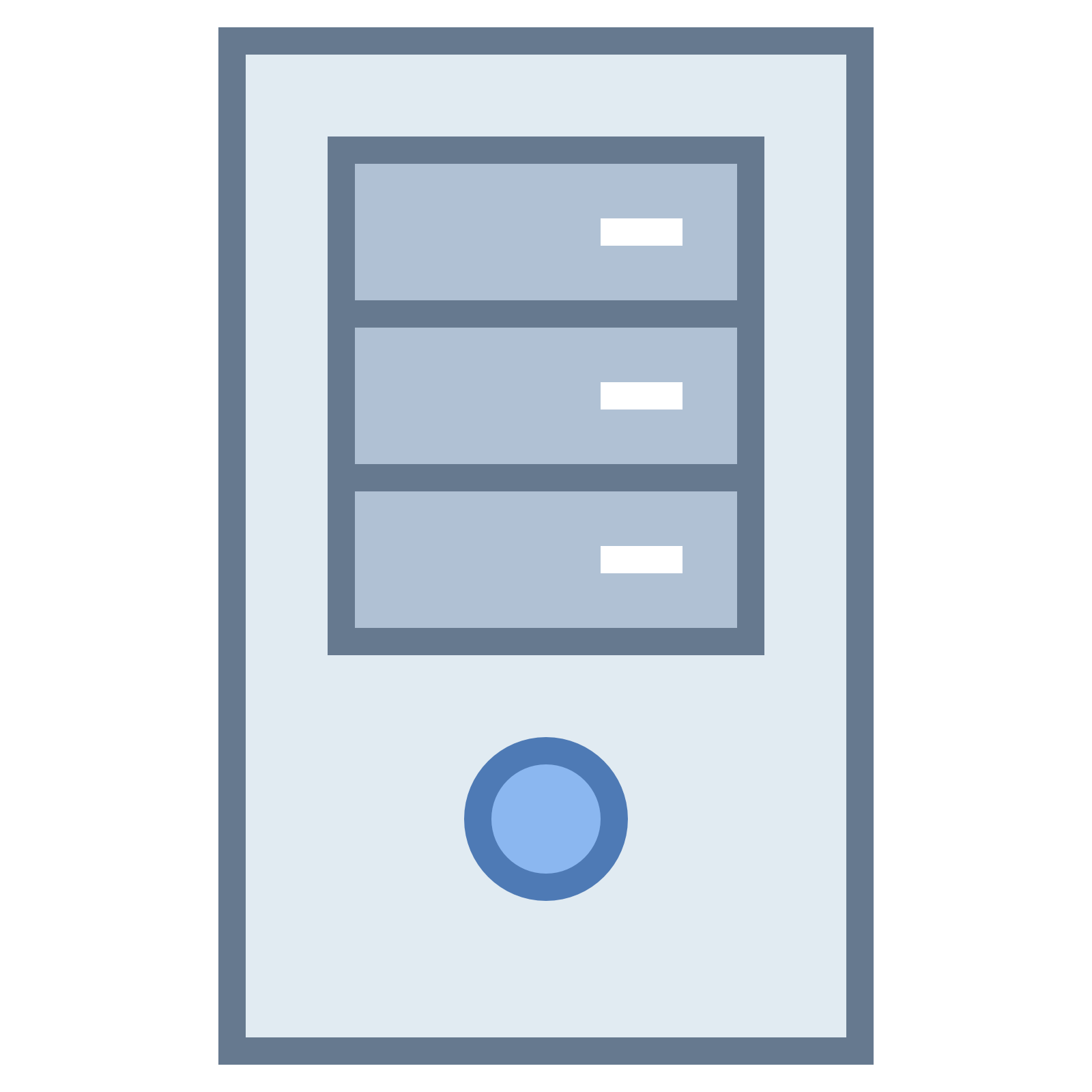 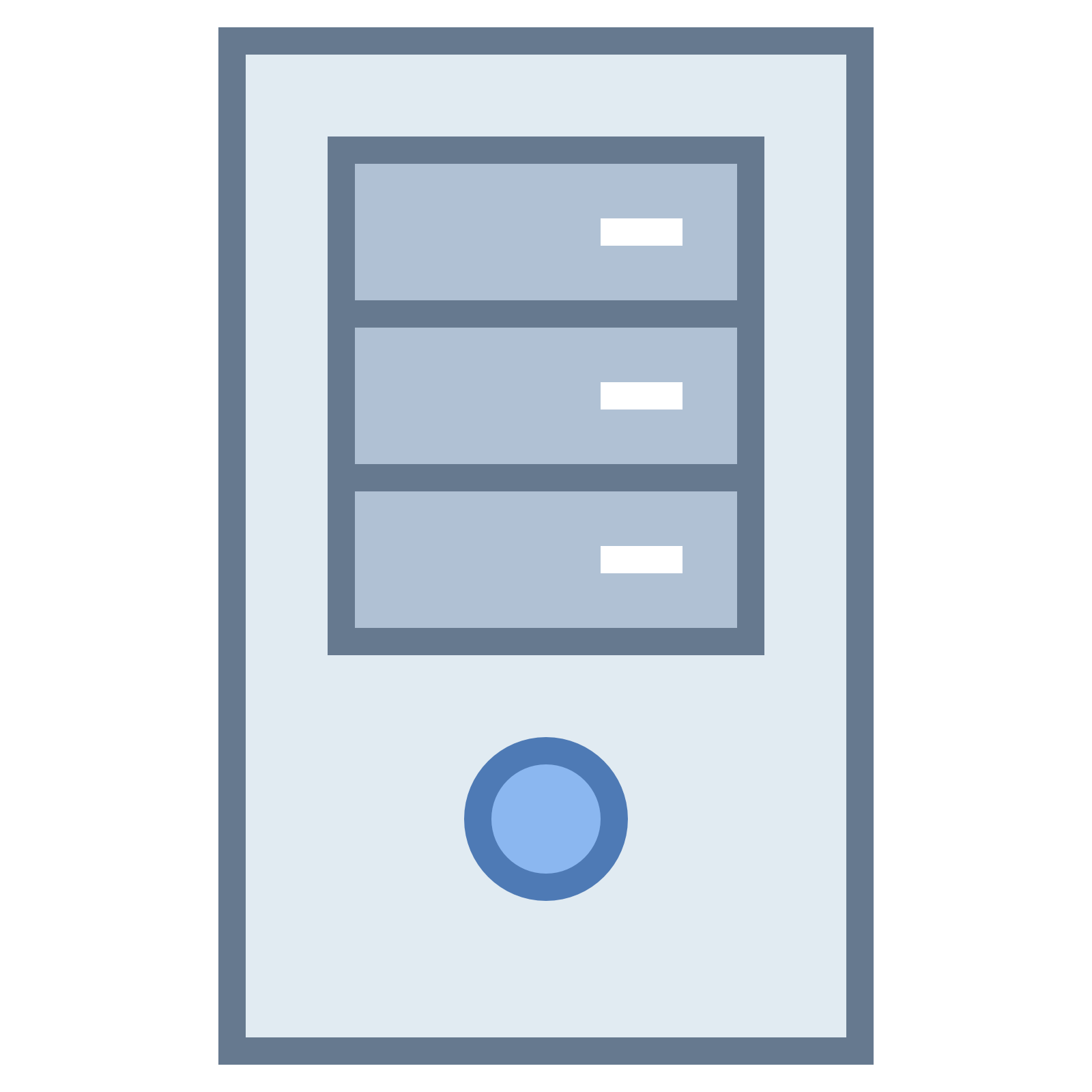 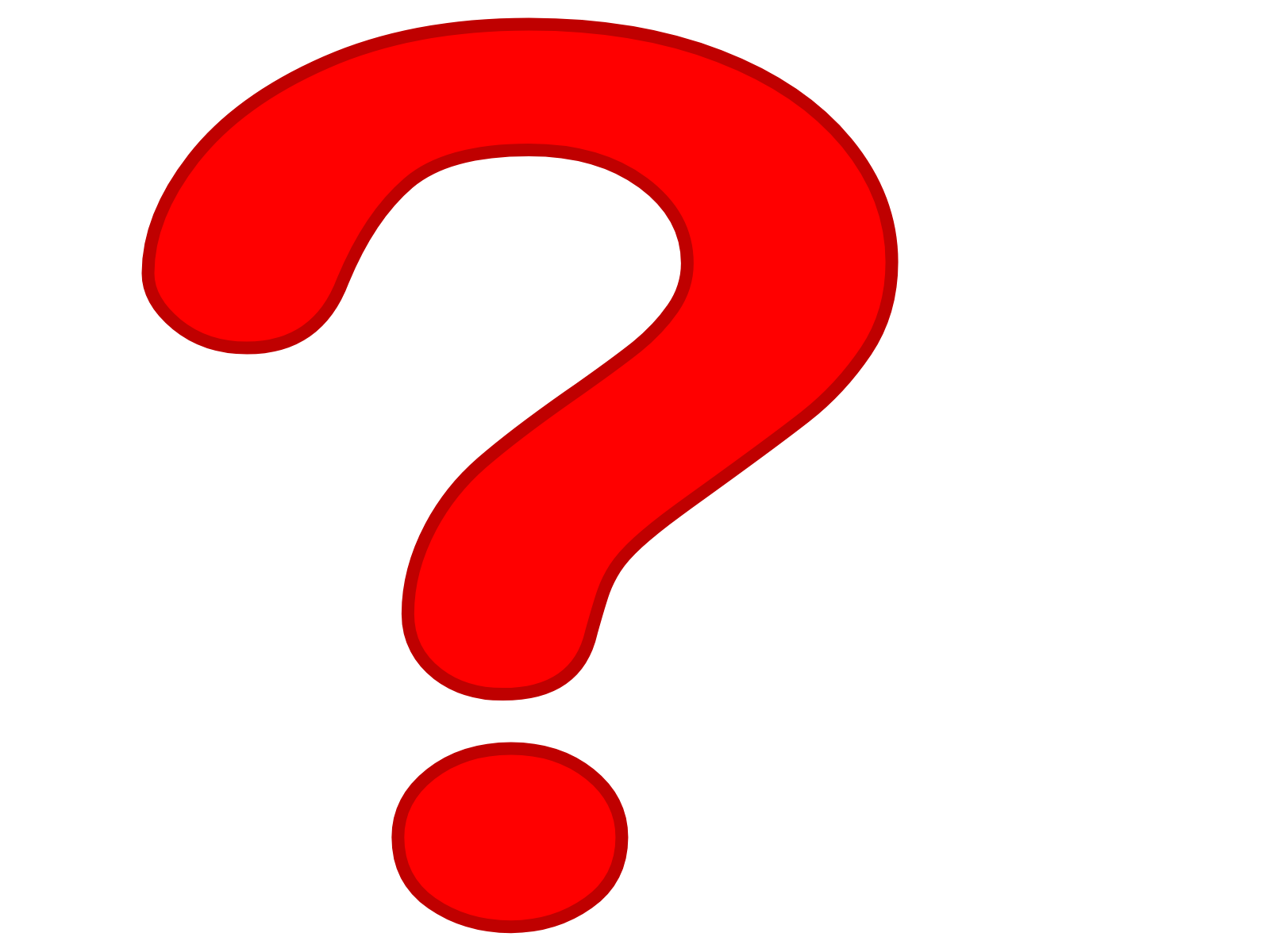 ②
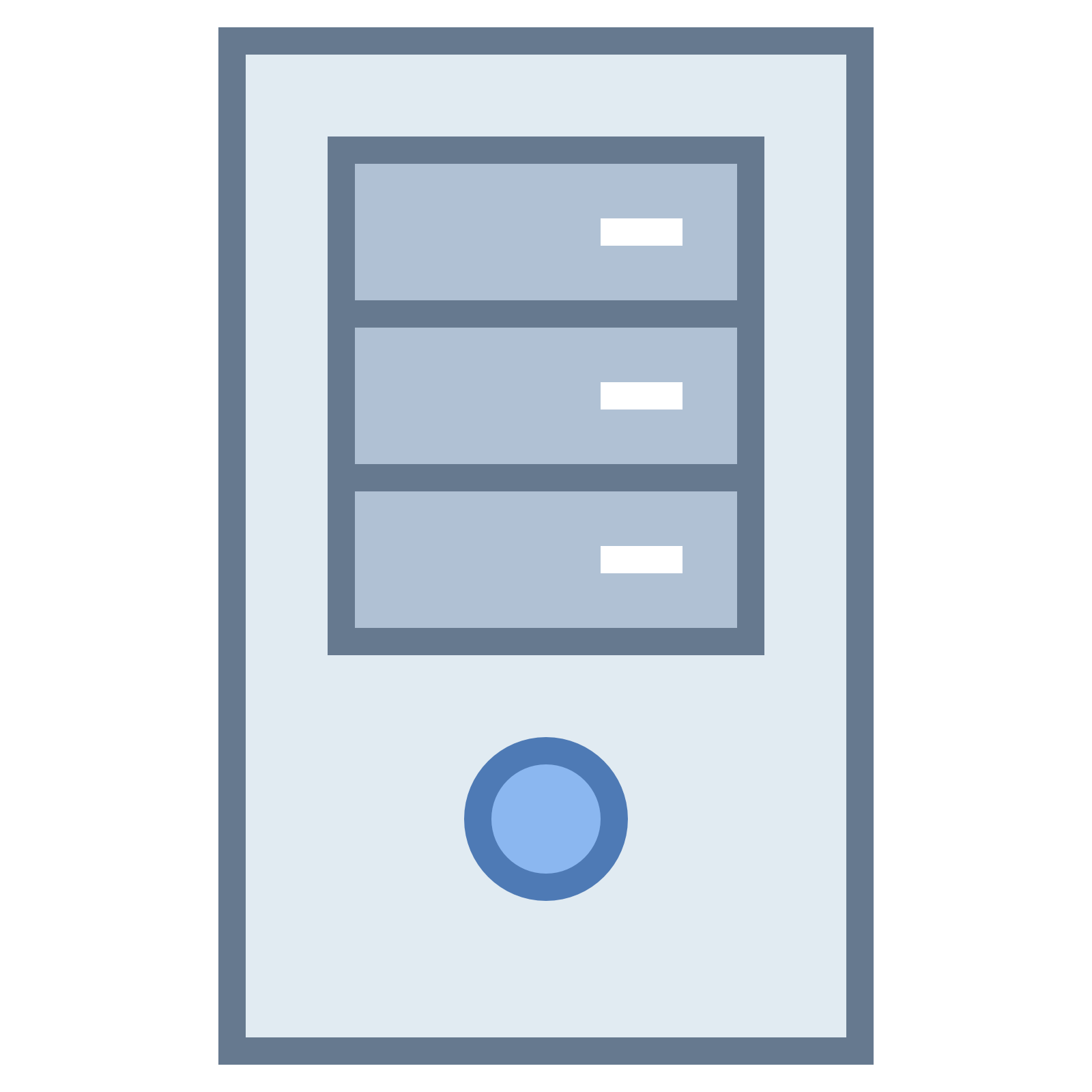 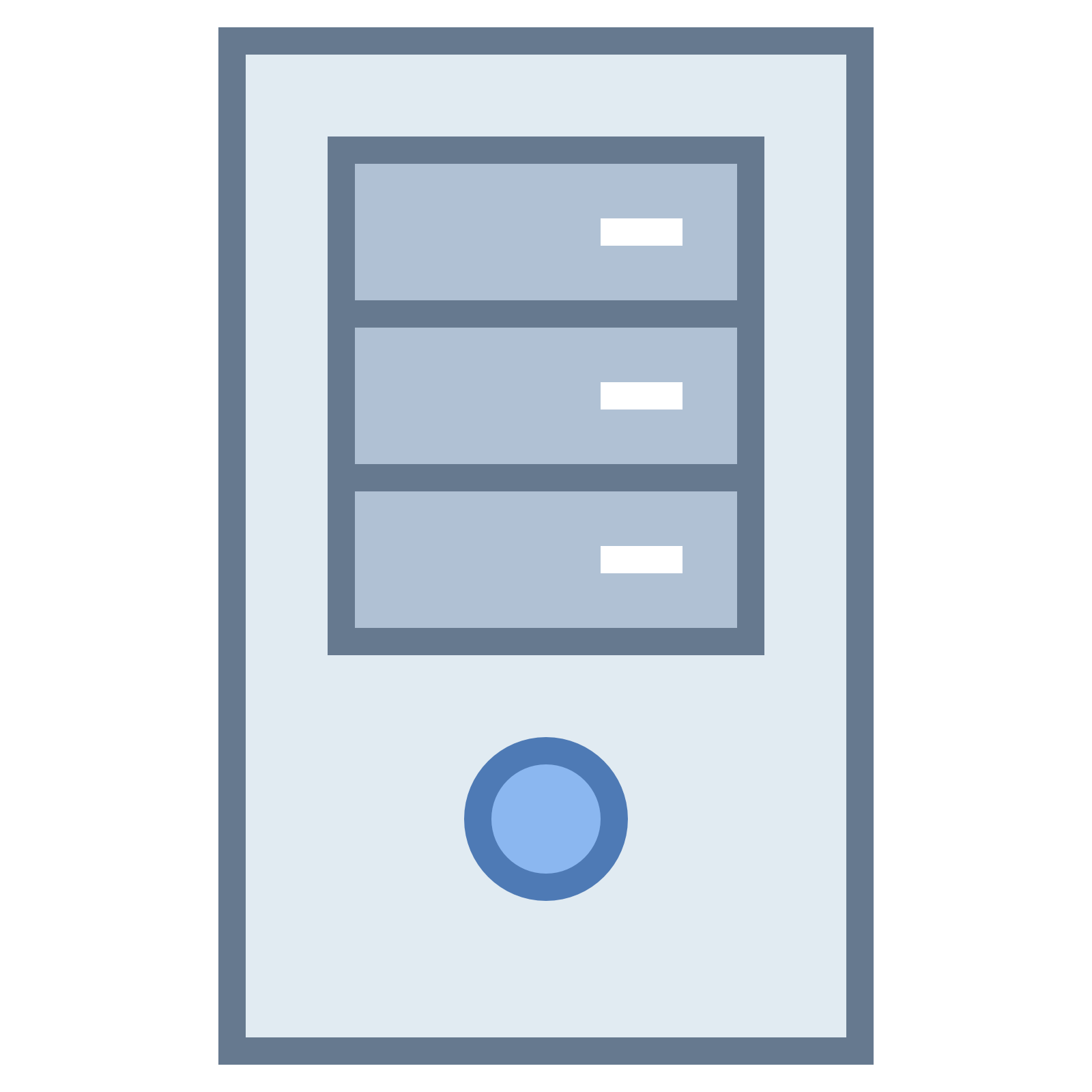 Extract error masks from target device, and store them into Mask Database
Train the NN with error masks on server
The trained weights can only work on the target device
Even if the weights are stolen and deployed on the pirate device, they are useless
Server
Target Device
weights
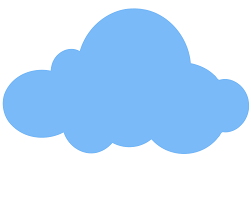 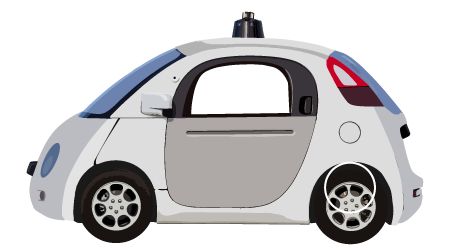 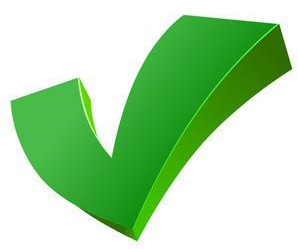 weights
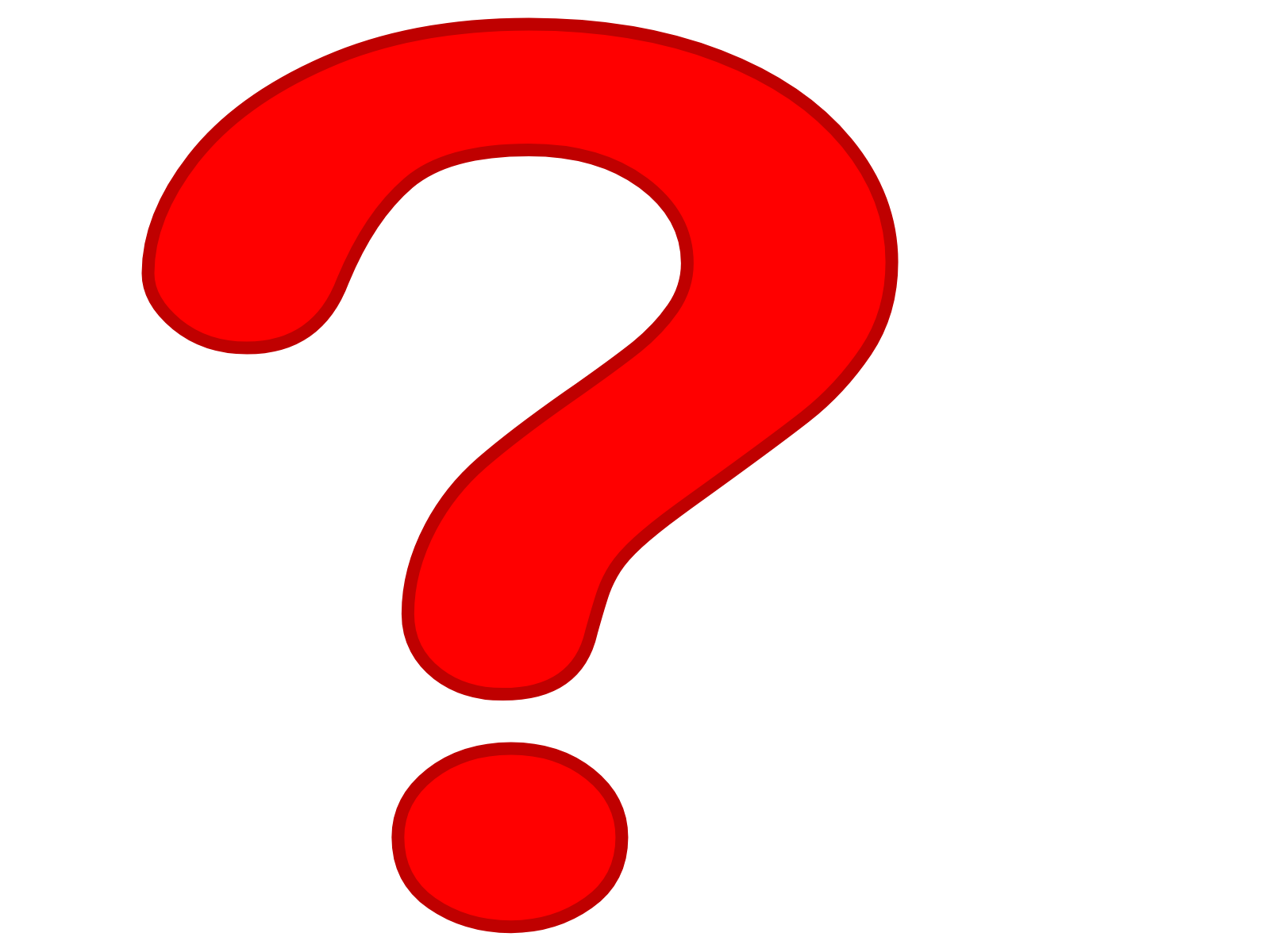 How to integrate
error masks into
trained weights
How secure it is
③
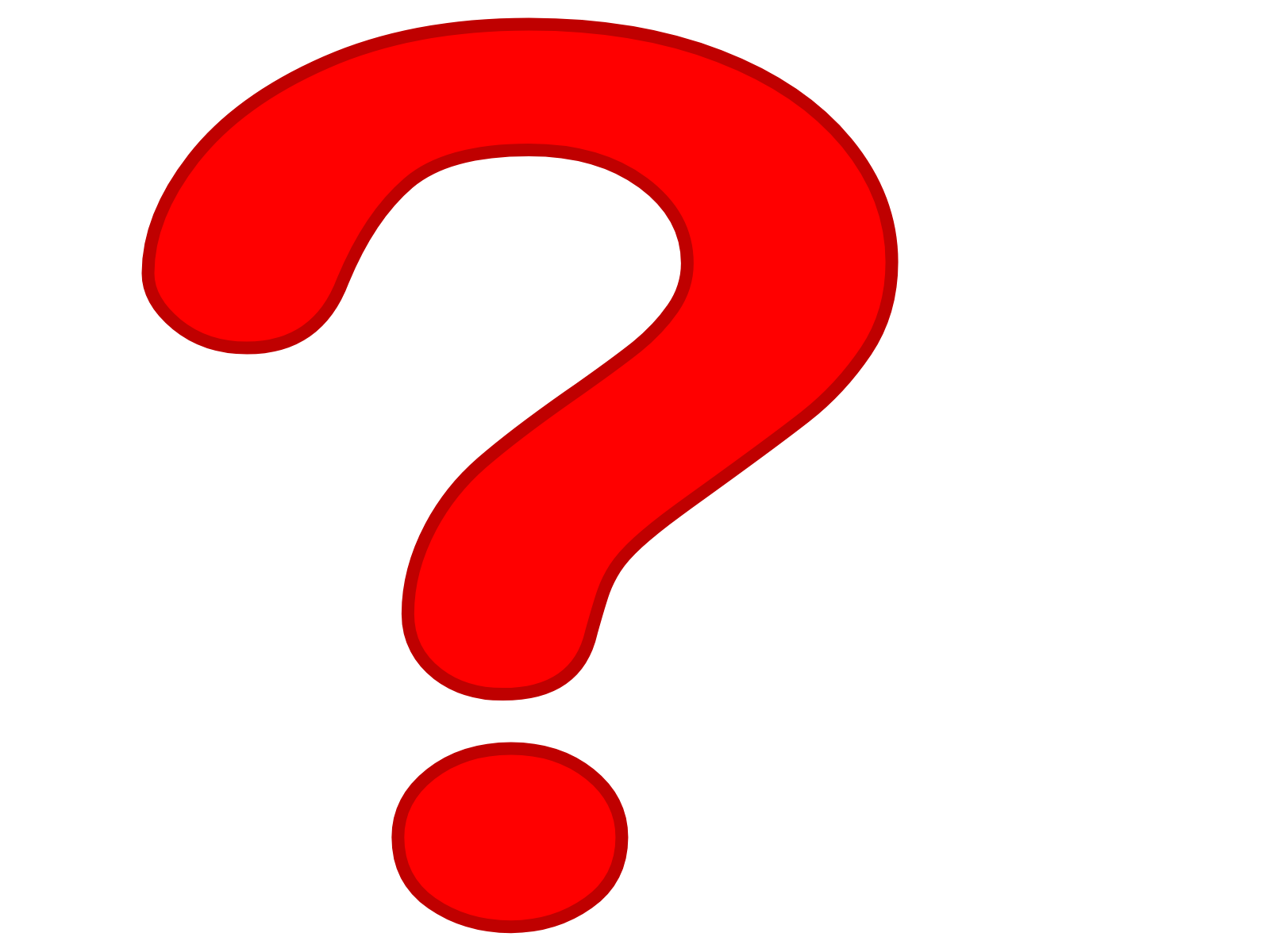 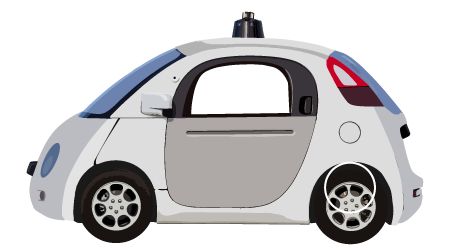 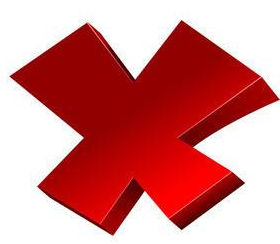 Pirate Device
Outline
Background
Observation
Design Overview
Design Details
Error Masks
Error-bearing Training
Securing Error Masks at Client Side
Experiment Setup
Results
Generating Error Masks
charge
sharing
sense
amplification
restored
precharged
precharged
bitline
bitline
bitline
bitline
bitline
cell
cell
cell
cell
cell
tRCD
tRP
tRAS
tRCD: time to read data out 
tRAS: time to restore data back into cell
tRP: time to precharge bitline for next read
Error Masks
The whole memory space
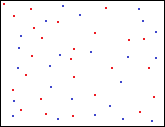 Cells stuck-at-0
Cells stuck-at-1
M0: Mask of stuck-at-0 cells
M1: Mask of stuck-at-1 cells
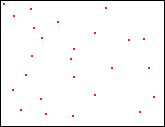 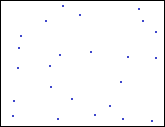 Post-fabrication test to extract
M0 and M1
M0
M1
Outline
Background
Observation
Design Overview
Design Details
Error Masks
Error-bearing Training
Securing Error Masks at Client Side
Experiment Setup
Results
Conventional Training
W3
W1
W2
W4
I
N4
N2
N1
N3
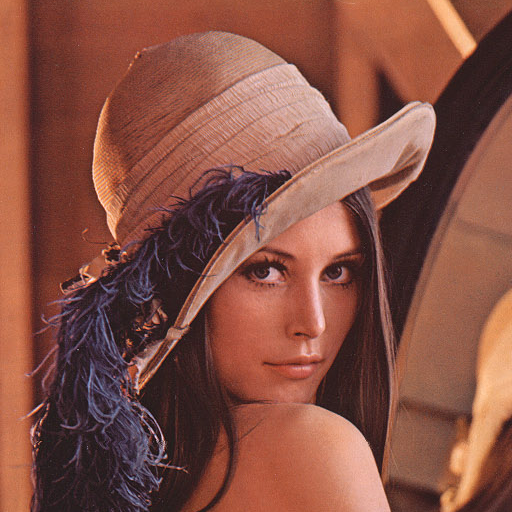 Loss(T, N4)
Error-bearing Training
W3
W1
W2
W4
F(W) = W & M0 | M1
F(W3)
F(W2)
F(W1)
F(W4)
I
N4
N2
N1
N3
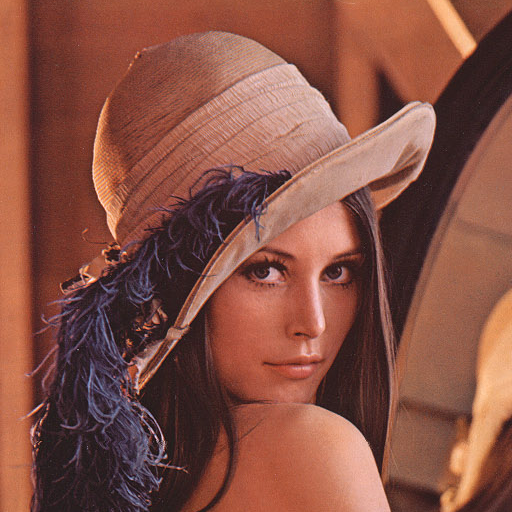 Loss(T, N4)
Apply batch normalization
after each convolution and
fully connected layer
Batch Normalization
When the error bits occurs in higher significant bits (integer bits), the resulted error may impact too much
Batch normalization (                   ) forces the activations to have zero mean and unit variance
All parameters in batch normalization is fixed during inference, small computation overhead
Neural Network Protection
Server
Target
M0:
W:
W
…
…
…
…
…
…
…
…
1
1
0
1
1
0
1
0
0
1
0
0
1
0
1
0
1
0
0
0
0
0
1
0
1
1
0
1
1
0
0
0
0
1
1
1
1
1
1
0
0
1
0
0
1
0
1
1
M1:
M0:
F(W) = W & M0 | M1
M1:
F(W):
W
Pirate
M’0:
Only F(W) can produce
satisfactory predictions
M’1:
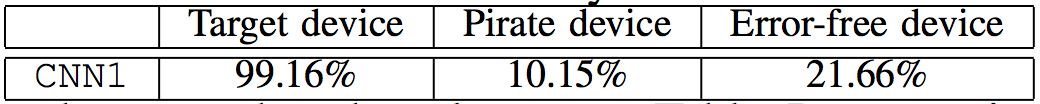 F’(W) = W & M’0 | M’1
Outline
Background
Observation
Design Overview
Design Details
Error Masks
Error-bearing Training
Securing Error Masks at Client Side
Experiment Setup
Results
Securing Error Mask At Client Side
Disable the read path of DRAM before release to user
Dynamic error mask selection
Small area overhead (mask 4 bits, group table 6 Bytes)
Since memory access pattern is determined for NN, the lookup is not on critical path
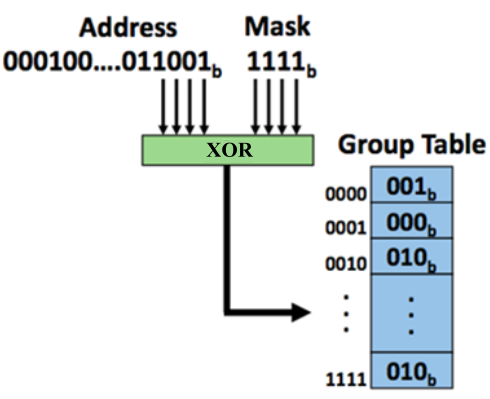 tRAS – 1ns
tRAS – 0ns
tRAS – 2ns
tRAS – 2ns
Outline
Background
Observation
Design Overview
Design Details
Experiment Setup
Results
Experiment Setup
We use Theano to explore error tolerance of different NNs
We developed a simulator based on DianNao accelerator for performance evaluation
We use 16-bit fixed point (1 sign bit, 1 integer bit, 14 fraction bits)
Schemes:
Baseline: DianNao accelerator design, use conservative DRAM timing parameters
AL: Adaptive Latency DRAM, reduce DRAM timing parameters but no errors
AEP: our design, reduce tRAS aggressively to introduce errors in weights
Benchmarks:
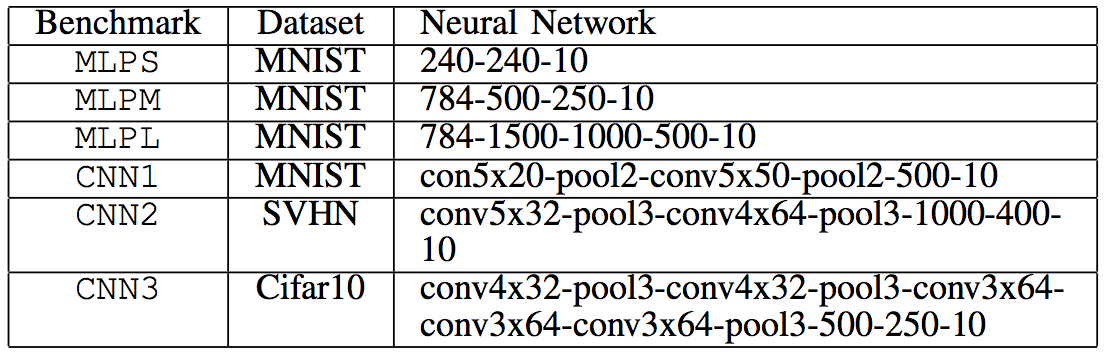 Outline
Background
Observation
Design Overview
Design Details
Experiment Setup
Results
Error Tolerance
Different network has different error tolerance
We set the threshold to 1% accuracy loss (0.1% - 5% error rate)
Some applications do always prefer very high accuracy
Trade off between response time, energy and accuracy
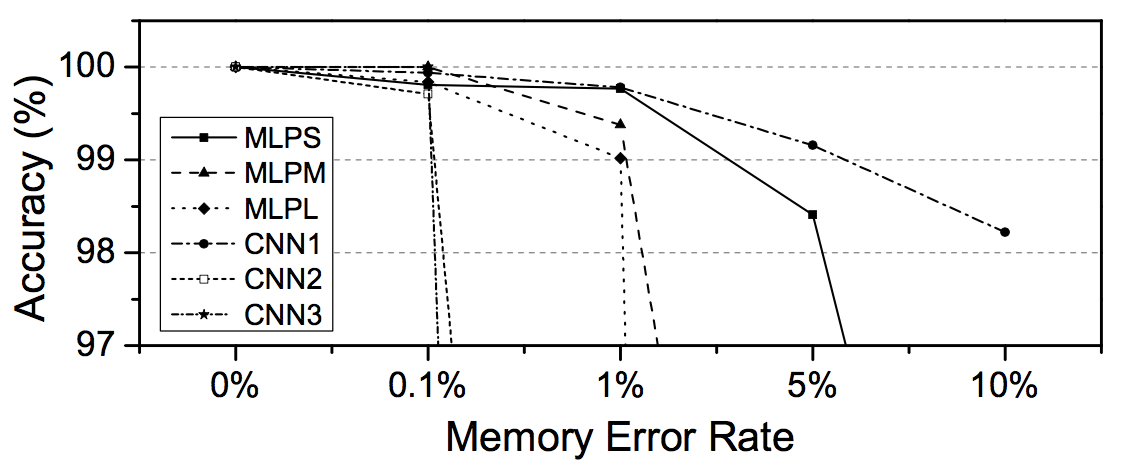 IP Protection Effectiveness
Target Device: Do inference on the target device with the same error mask as used in training
Pirate Device: Do inference on a pirate device with a difference error mask as used in training
Error-Free Device: Do inference on a device without introducing errors
Performance
The large improvement comes from the aggressively reduced tRAS in DRAM read.
NNs exhibit extreme memory access intensity
72% improvement over Baseline, 32% improvement over AL
Energy
AL reduces tRCD, tRAS, tWR and tRP, saves 24% energy over Baseline
Although AEP only reduces tRAS (more aggressively than AL), inference requires more reads than writes, energy save is larger (44% over Baseline)
Robustness
VRT (Variable Retention Time) and chip voltage fluctuation can cause variations in error masks
VRT variation is in the order of 10-6
NNs can tolerate 1% to 15% difference in error mask
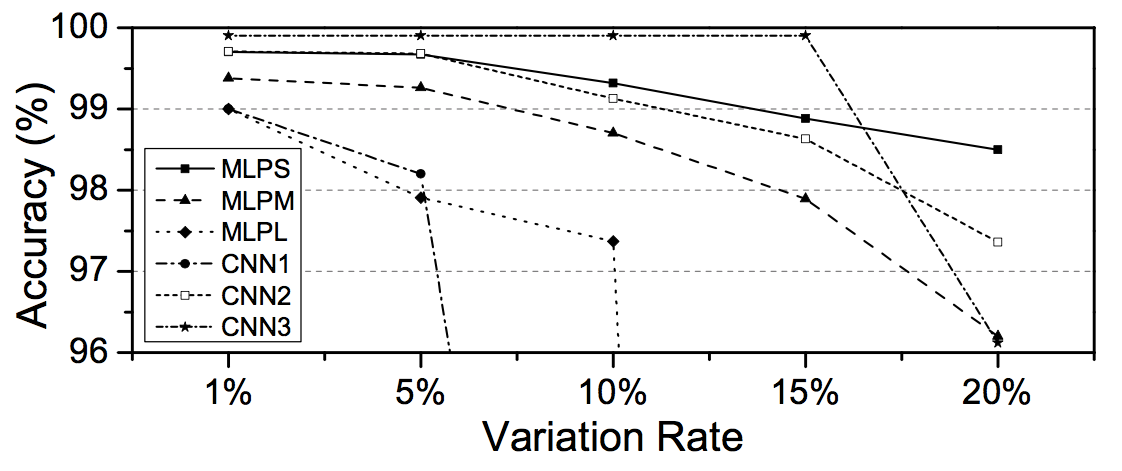 Training Time
Problem
Each device needs to be trained separately due to their unique error masks
Solution
First train the NN without error mask to get Wno-error
Continue training on top of Wno-error with each device’s dependent error mask applied separately
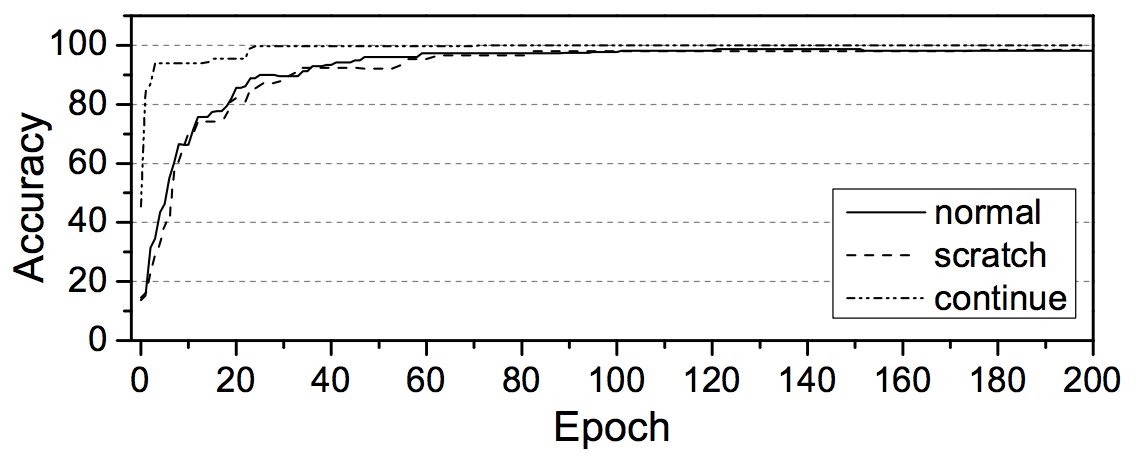 Conclusion
Problem addressed
Protect Neural Network in an energy and performance efficient way
Proposed solution
Use DRAM error mask as device’s fingerprint to prevent being deployed on pirate devices
We disable the DRAM read path and use a dynamic error mask selection scheme to protect error mask on client side
Results
Neural Network can be effectively protected
Achieve 72% and 44% improvement in performance and energy
Thank you